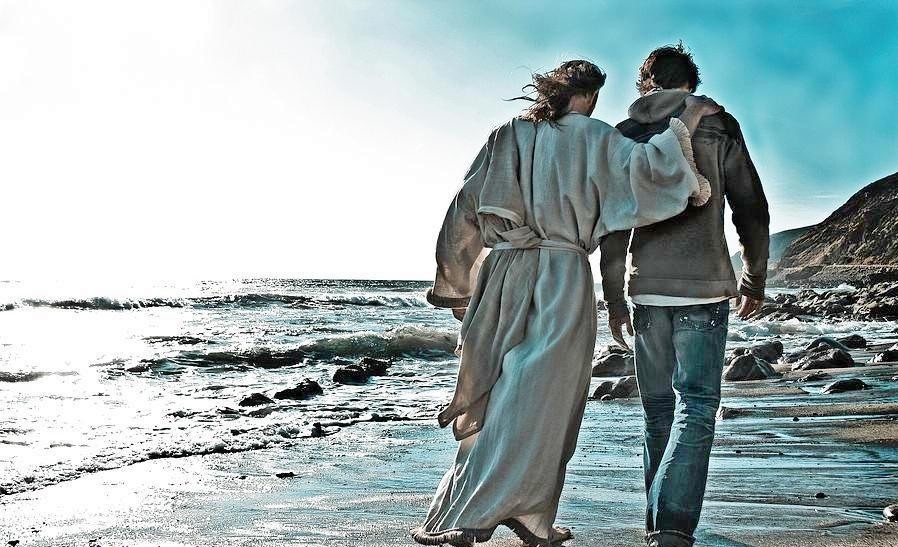 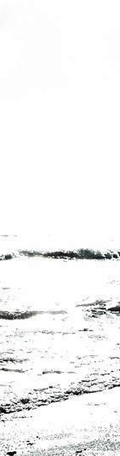 .
AMIGOS DE
DEUS
João 15.13-15
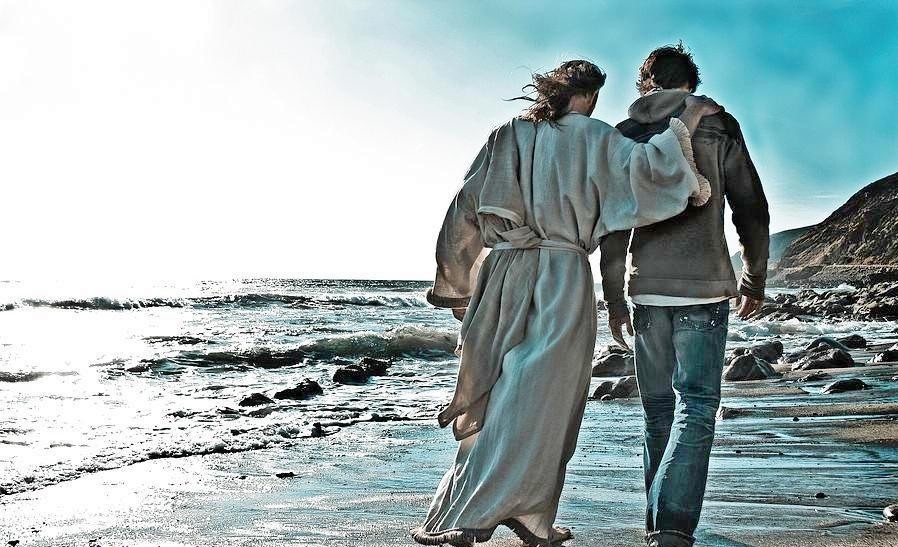 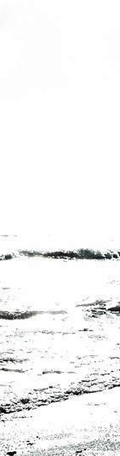 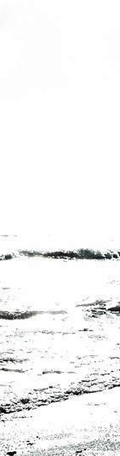 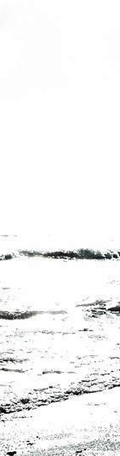 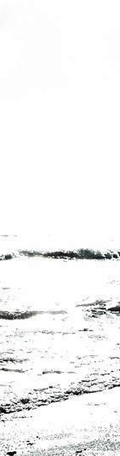 .
NÃO EXISTE NADA MELHOR DO QUE SER AMIGO DE DEUS!
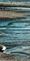 .
Dentre todas as amizades que possamos ter, nenhuma outra nos honrará tanto, nem trará tanta alegria às nossas vidas.
	Através da fé em Jesus Cristo, nos tornamos amigos de Deus!
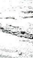 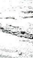 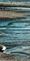 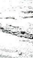 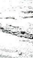 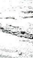 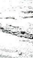 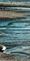 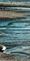 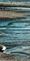 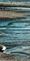 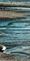 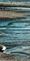 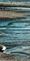 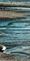 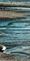 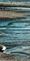 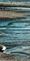 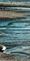 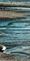 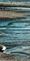 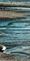 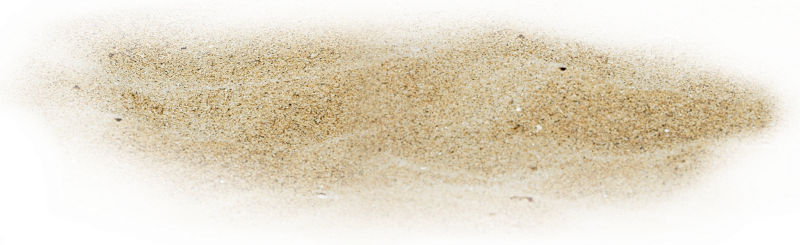 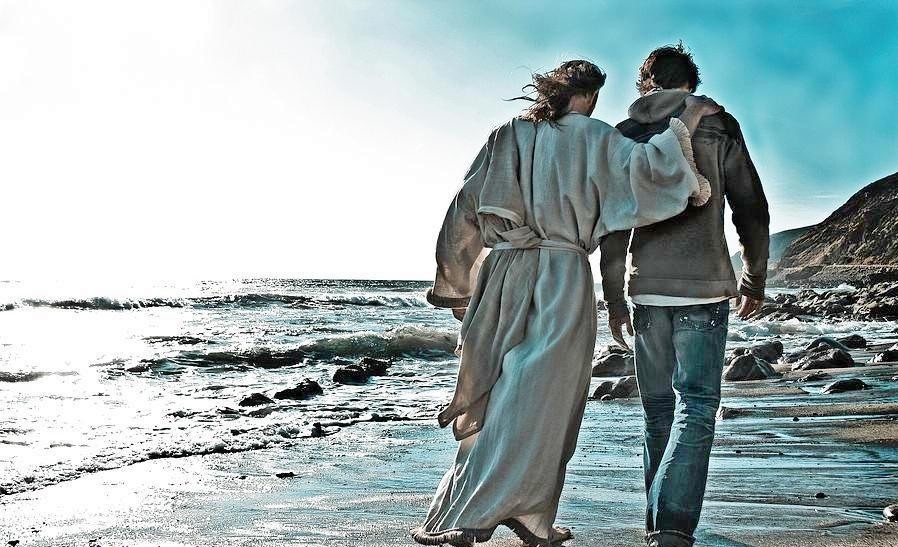 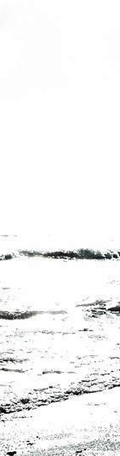 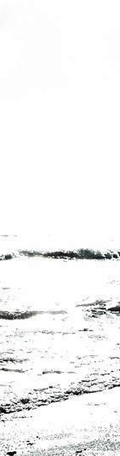 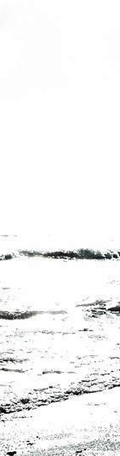 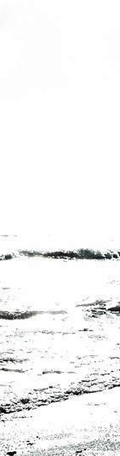 .
AMIGOS DE DEUS PODEM CONTAR        COM ELE!
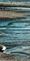 .
“Ninguém tem maior amor do que este, de dar alguém a sua vida pelos seus amigos” (v. 13).
	Jesus deu a sua vida por nós. Morreu na cruz para nos salvar. Quer nos dar vida abundante e eterna. Não há amigo melhor do que ele!
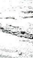 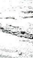 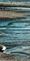 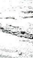 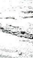 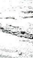 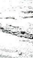 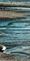 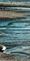 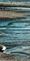 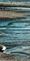 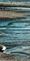 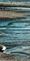 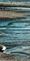 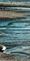 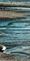 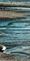 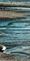 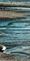 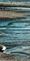 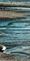 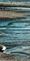 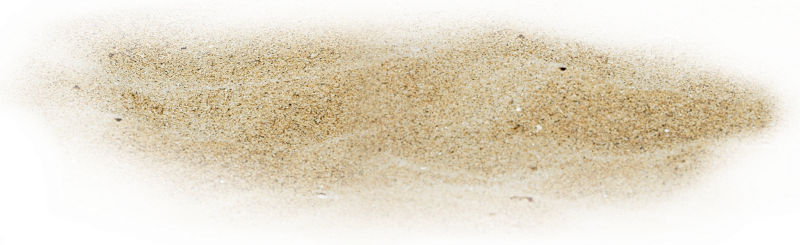 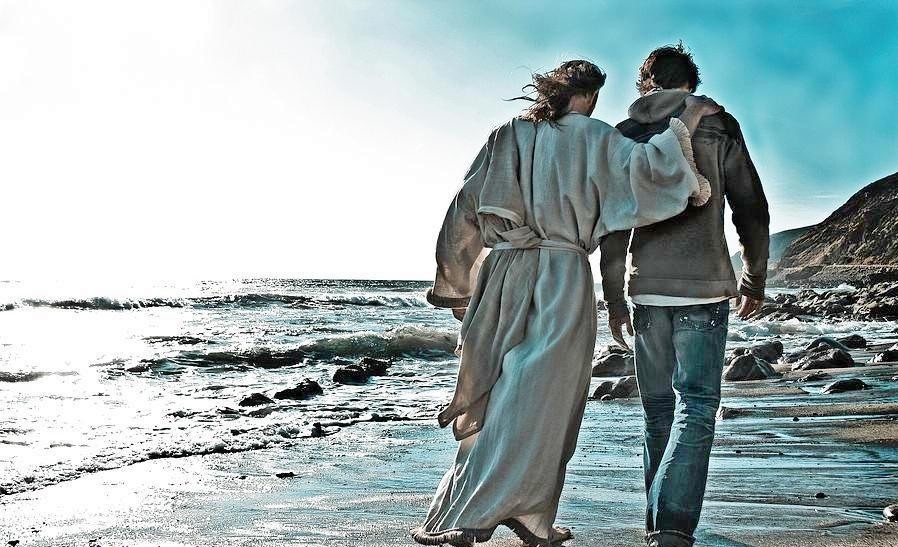 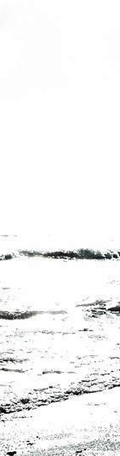 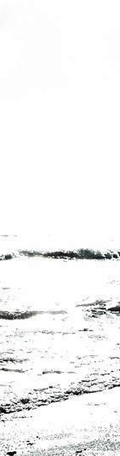 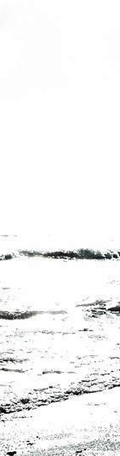 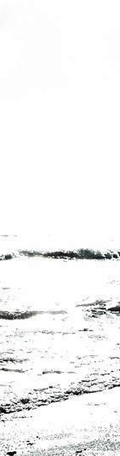 .
AMIGOS DE DEUS  DEVEM OBEDECER           A ELE!
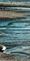 .
“Vós sois meus amigos, se fizerdes o que eu vos mando” (v.14).
	A amizade de Deus é diferente de todas as outras. Ela requer obediência. Porque ele é Deus. E porque ele quer o melhor para nós.
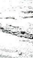 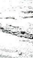 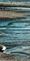 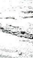 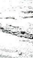 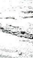 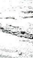 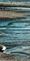 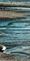 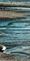 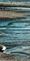 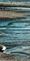 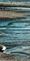 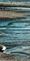 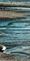 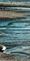 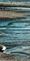 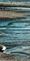 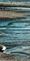 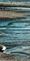 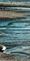 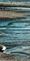 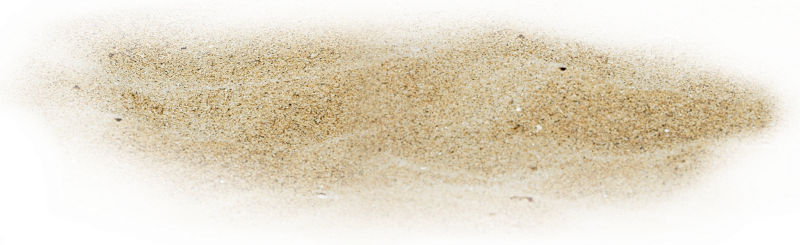 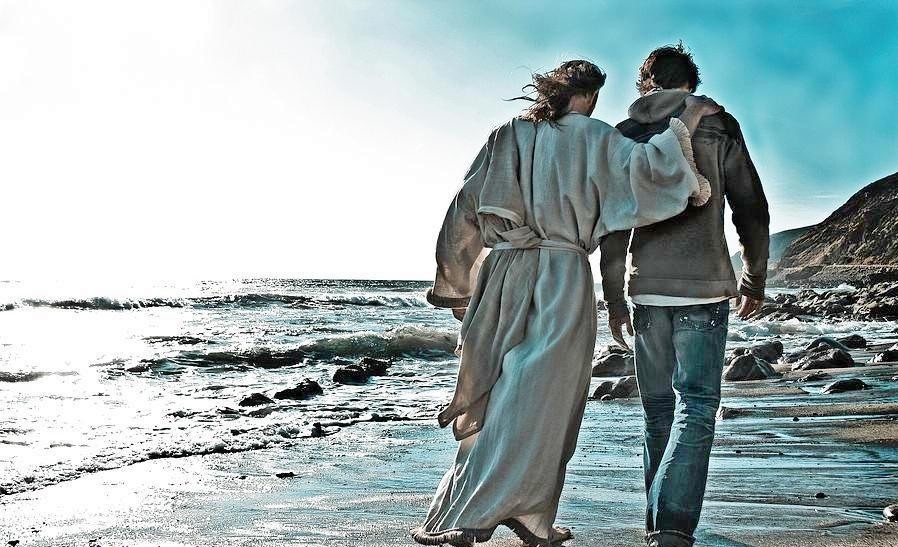 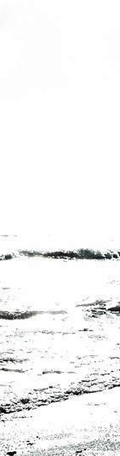 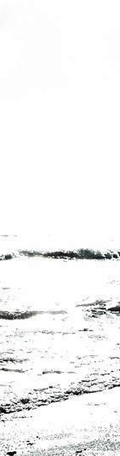 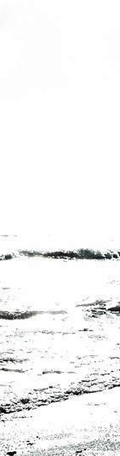 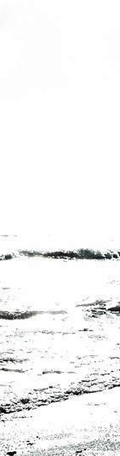 .
AMIGOS DE DEUS  PRECISAM APRENDER           DELE!
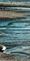 .
“Já não vos chamo servos, porque o servo não sabe o que faz o seu Senhor; mas chamei-vos amigos, porque tudo quanto ouvi de meu Pai vos dei a conhecer” (v. 15).
	O melhor a aprender é aprender de Jesus!
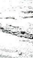 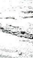 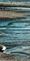 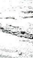 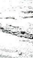 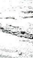 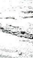 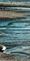 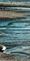 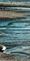 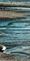 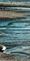 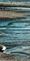 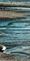 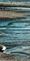 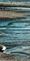 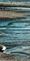 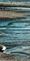 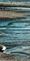 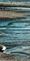 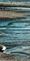 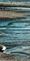 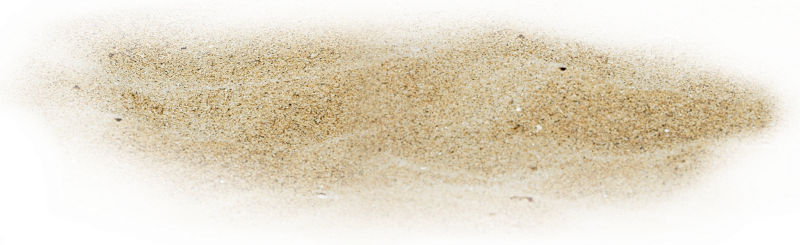 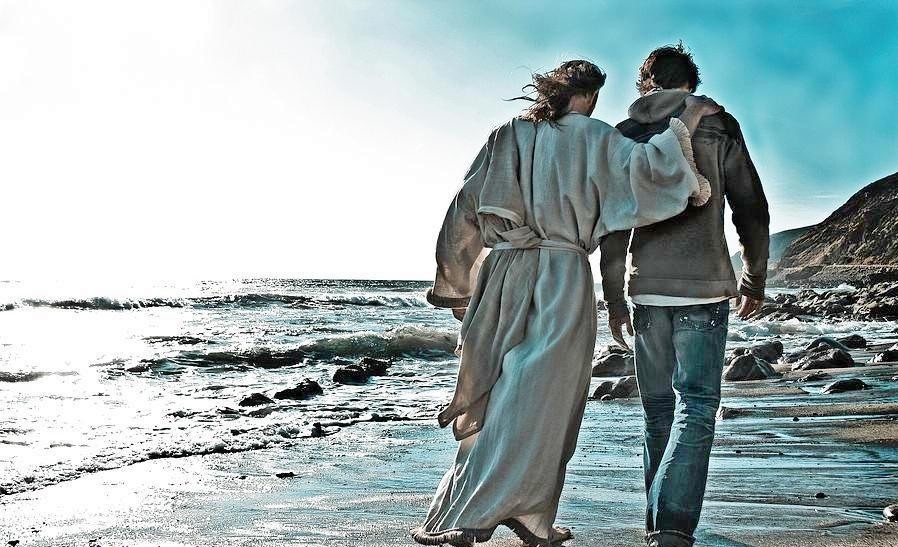 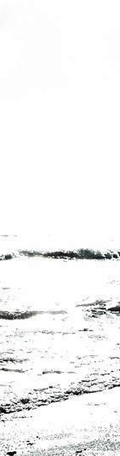 .
FAÇA DE
DEUS
O SEU MELHOR
AMIGO!
Ele está esperando por você...